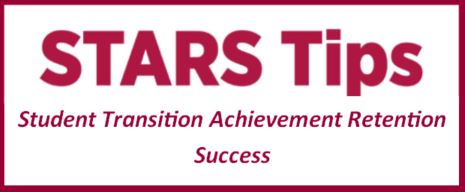 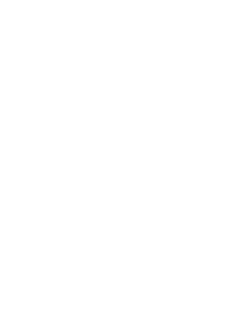 ACKNOWLEDGEMENT 
OF COUNTRY
Western Sydney University acknowledges the peoples of the Darug, Tharawal, Eora and Wiradjuri nations. We also acknowledge that the teaching and learning currently delivered across our campuses is a continuance of the teaching and learning that has occurred on these lands for tens of thousands of years.
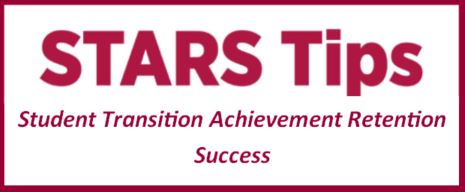 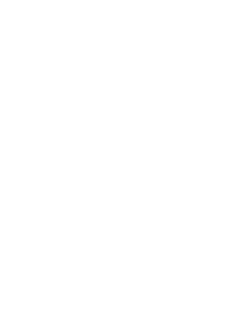 GETTING STARTED
Reach Out
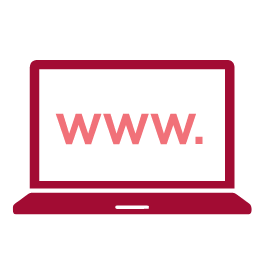 Your First Week

Find out tips for success. Learn what to expect in your first lectures, tutorials and assessments.
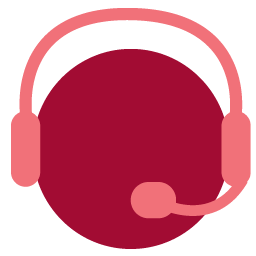 Help and support
Student Central
Academic Program Advisors
Western U Student Guide
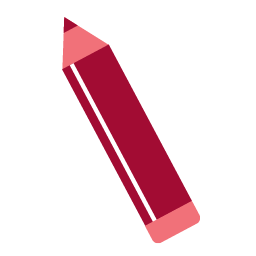 Academic Literacy & Maths Help

Improve your skills through online workshops.
Become a successful and self-regulated learner: Learn2Learn
The Library

Online Librarians are available via chat, email and zoom during Spring session for assistance with library resources and services needs.

It’s a perfect place to study and find help with successful searching, referencing and lots more!

Find out about Library services and resources.
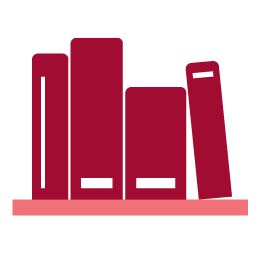 Zoom
If you are using Zoom for tutorials. Download Zoom here and click here for more info on using Zoom.
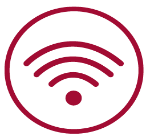 Need help? Call Student Infoline on 1300 668 370
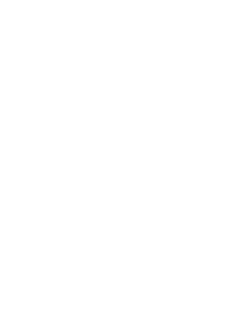 GETTING STARTED
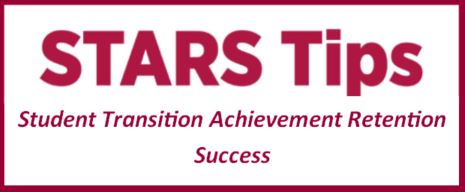 Textbooks and Equipment

Visit Student Stores for information about purchasing textbooks and equipment.
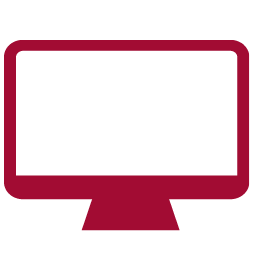 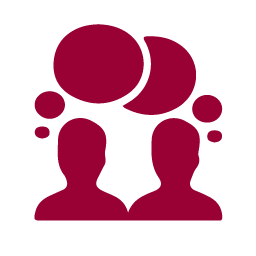 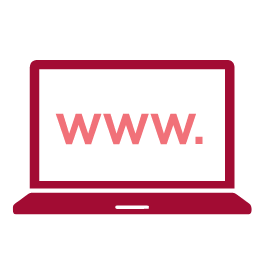 Online Learning

Visit vUWS to access learning guides, assessments and weekly materials for your subjects.
Program Handbook

Visit the University handbook for information about your program and subjects.
Mental Health and Wellbeing

Western promotes a number of initiatives to support your mental health and wellbeing. Access resources online.
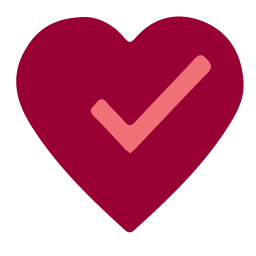 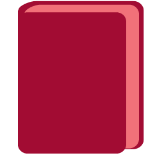 Student Diary

Get to know important dates. See the Academic Year Dateline for 2024.
Need help? Call Student Infoline on 1300 668 370
WESTERNLife

Your virtual campus and a connection to the Western community. Find clubs, online events and fun activities. 

Join WESTERNLife today.
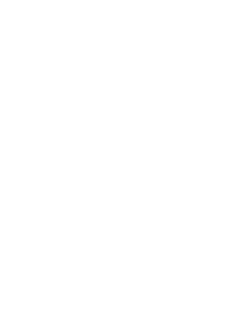 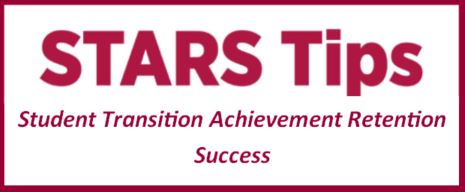 FREE SUPPORT AVAILABLE
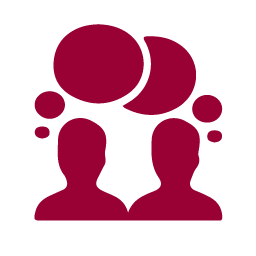 Student Services
Access Student Welfare Service for assistance with academic issues, financial difficulties, Centrelink help, textbook vouchers, international student study load matters and other welfare concerns.

Speak to a Disability Advisor about support with a disability, chronic health condition or temporary injury.

Reach out to the Counselling Service if you’re experiencing any personal, emotional, social or relationship issues, or finding it hard to adjust to Uni life.

Call the Student Infoline on 1300 668 370 for more info, referrals to other services or to book a counselling, disability or welfare appointment.
International Student Support
Discover a range of international student support – from social activities, academic and English support to online resources and more.
Need help? Call Student Infoline on 1300 668 370
Indigenous Student Support
The Badanami Centre for Indigenous Education supports Indigenous students to succeed in their studies. Learn in a friendly and supportive environment.